Please Put phones and devices in a pocket in your backpack.  Thank you
Essential Question: What are the most efficient and accurate strategies for multiplying polynomials?
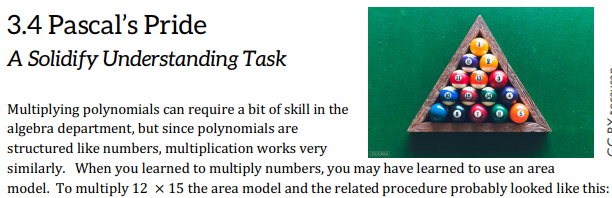 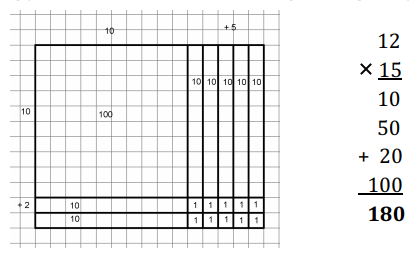 EQ: What are the most efficient and accurate strategies for multiplying polynomials?
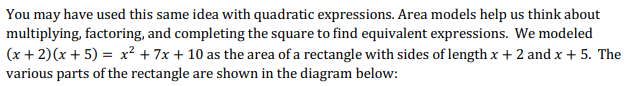 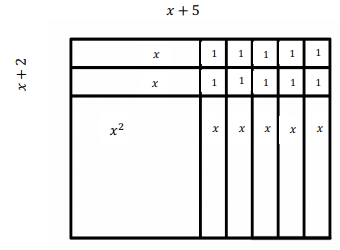 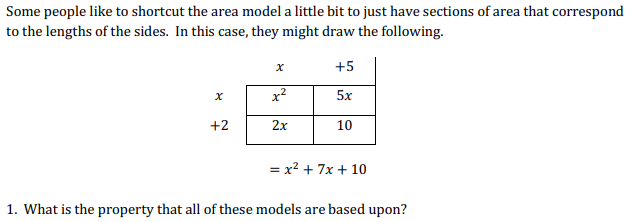 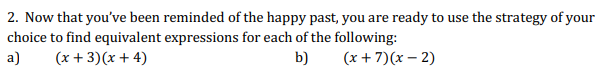 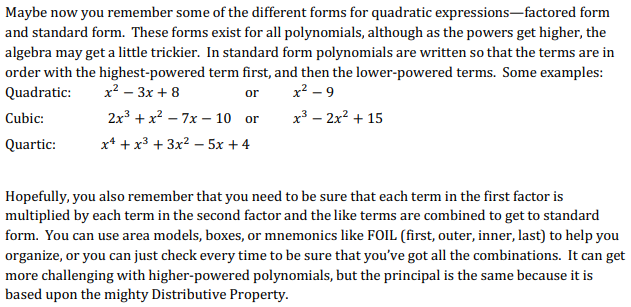 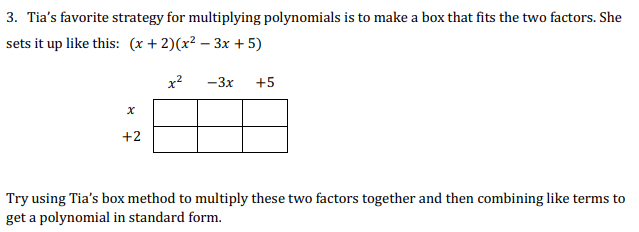 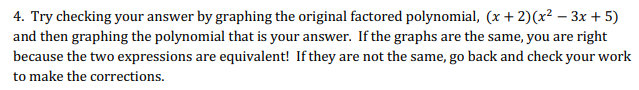 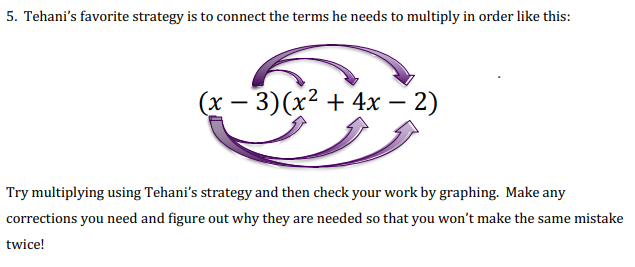 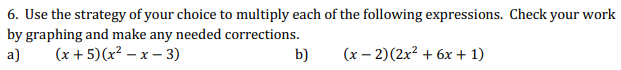 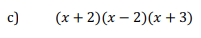 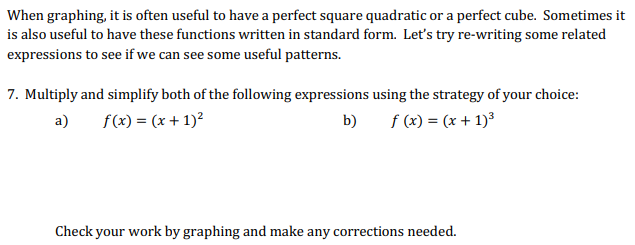 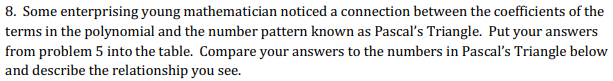 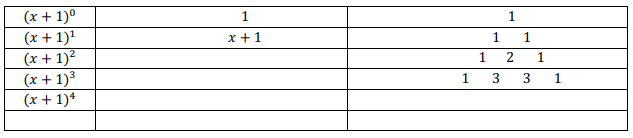 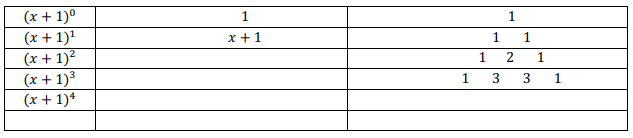 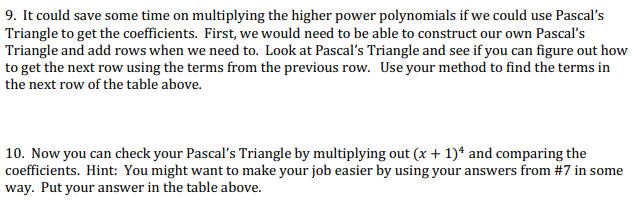 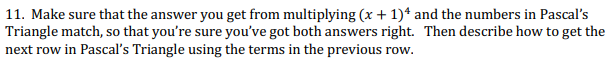 Pascal's Triangle
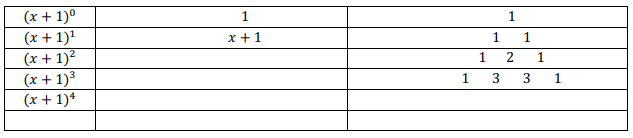 1     4     6     4    1
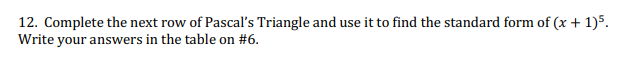 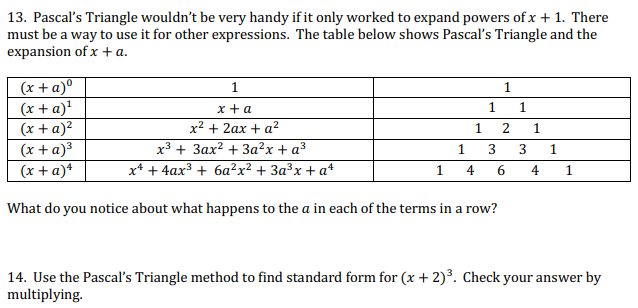 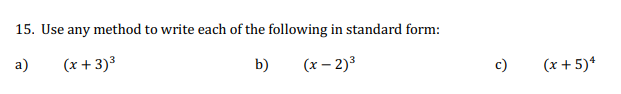 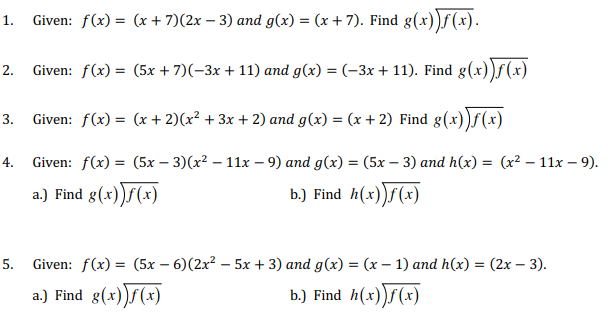 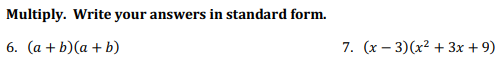 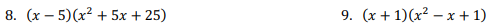 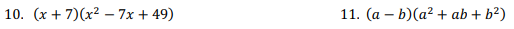 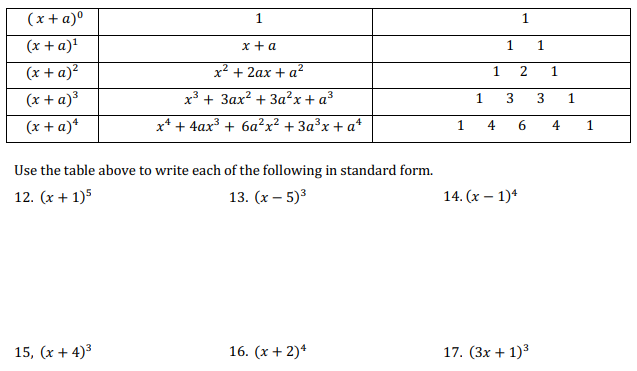 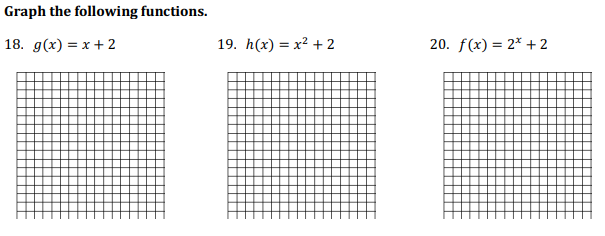 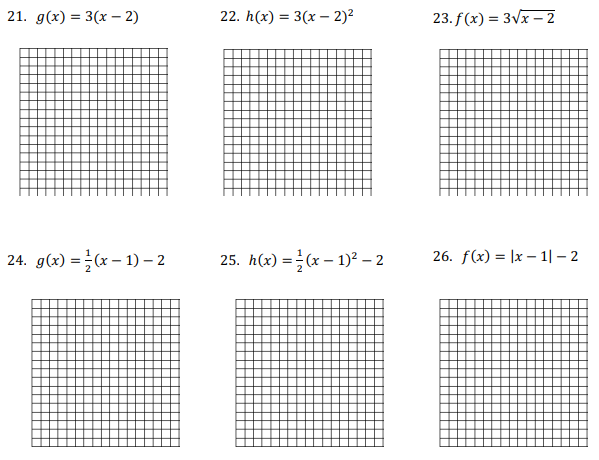